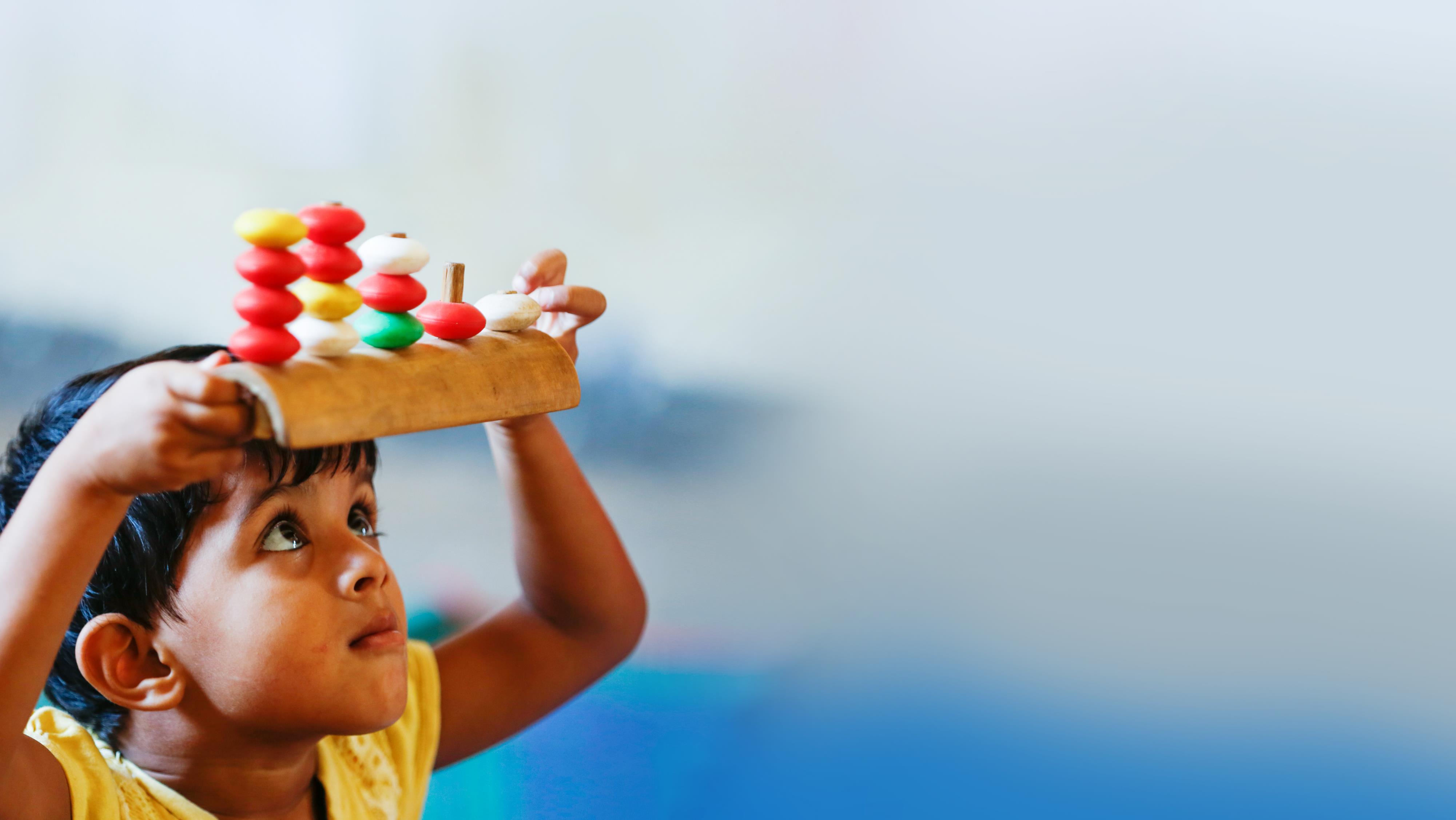 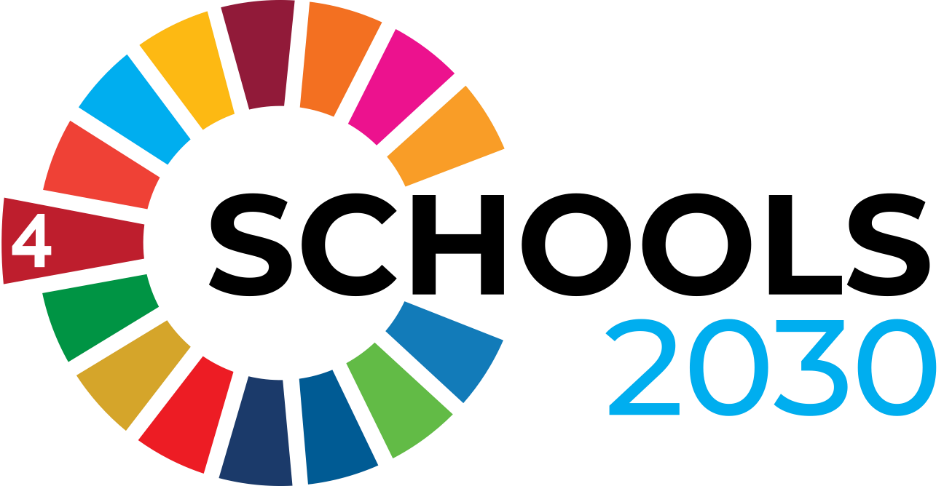 GERASaprender ao ar livre
‘outdoor learning’

Rogério Pereira, School Cluster Algueirão
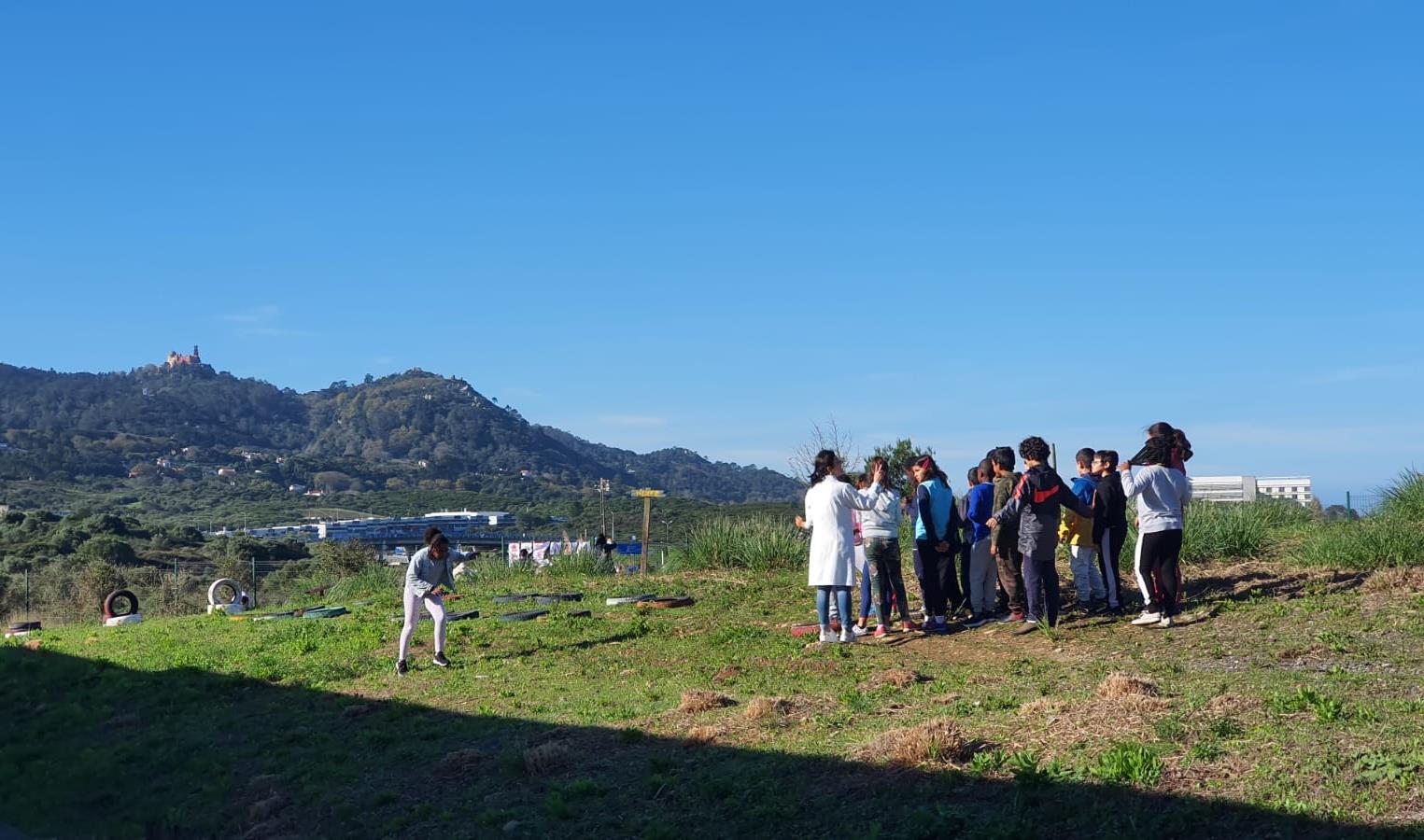 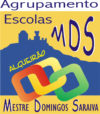 Agrupamento de Escolas do Algueirão
School Cluster of Algueirão
Urban school
1600 students
265 kindergarten children
How to enhance creativity?
Students have little contact with nature. With pandemic this problem has worsened
The taste for school is lost;
Students lose creativity.
Creating an outdoor learning space
Students in kindergarten and fourth grade visited the site to develop design ideas for the outdoor space
Sharing our design process
Children from 5 to 15 worked collaboratively to develop their ideas.
Parents, teachers and students recount this experience with enthusiasm
The test
“ It was astratospherically cool”
Teachers and students thought, acted, experienced, took risks, had fun and learned
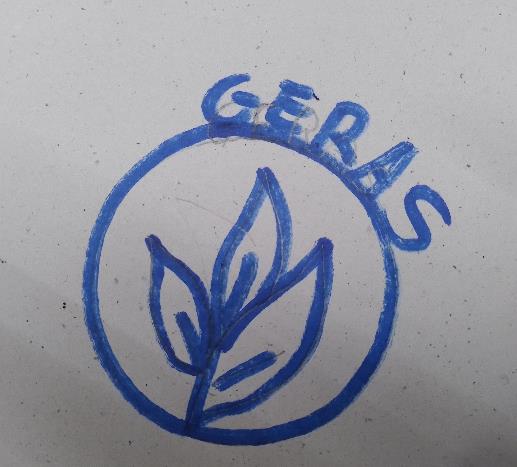 GERAS – outdoor learning
GERAS Logo made by 15 year old students
From the toponymy Algueirão
of Arabic origin, Al-geirãn, which means hole or cave


Geirãn became GERAS where ideas are born and ways of approaching learning are generated
GERAS – outdoor learning
Variety of outdoor activities
Explore the five senses
Regularly visit the outdoor space
GERAS – outdoor learning
Collaboration through messy play
create more challenging spaces
The kids tell what they did with more details, they say that the joy of the kids is contagious.
GERAS – grows with everyone and for everyone
What have we done?
Children feel freer
Thinking outside of the box
Discovery happens
Skills are consolidated
GERAS – grows with everyone and for everyone
Next steps
Share experience &
knowledge with others
Motivate more adults and children to work GERAS
Growing partnership with municipality and other partners
GERAS – grows with everyone and for everyone
Next steps
Make the solution more inclusive 
and equitable
5 years
10 years
Transform learning with a happy and  healthy activity
15 years